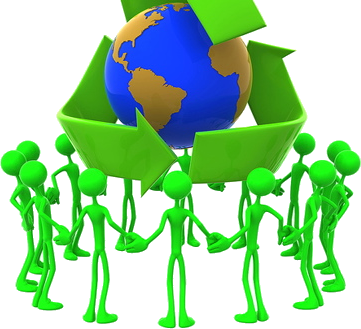 1
Dealing With Worldliness
Don McClain
W. 65th St. church of Christ / March 15, 2009
[Speaker Notes: Sermon adapted from series on worldliness by Donnie Rader]
2
Dealing With Worldliness
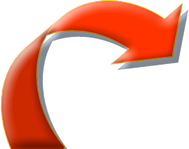 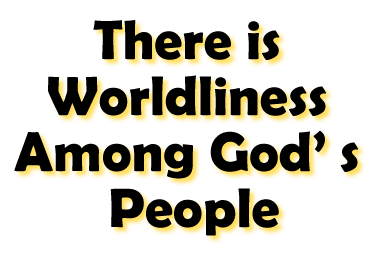 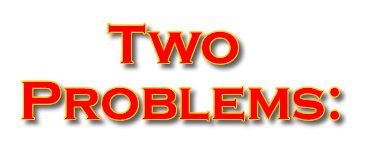 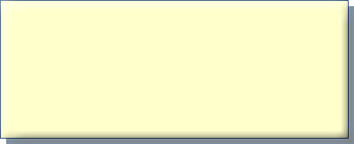 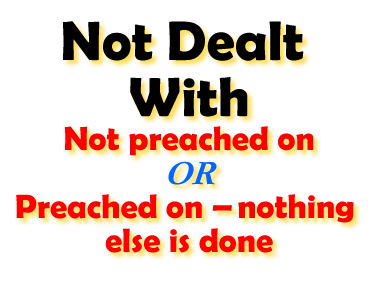 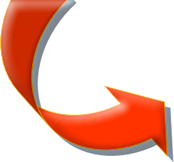 Don McClain
W. 65th St. church of Christ / March 15, 2009
[Speaker Notes: Two Problems:
There is Worldliness Among God’s People
Not Dealt With
 Not preached on
 Preached on – nothing else is done]
3
OBJECTIVE
Dealing With Worldliness
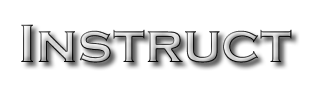 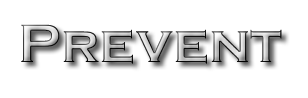 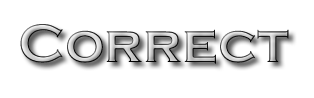 Don McClain
W. 65th St. church of Christ / March 15, 2009
[Speaker Notes: OBJECTIVES]
4
Dealing With Worldliness
What Is Worldliness?
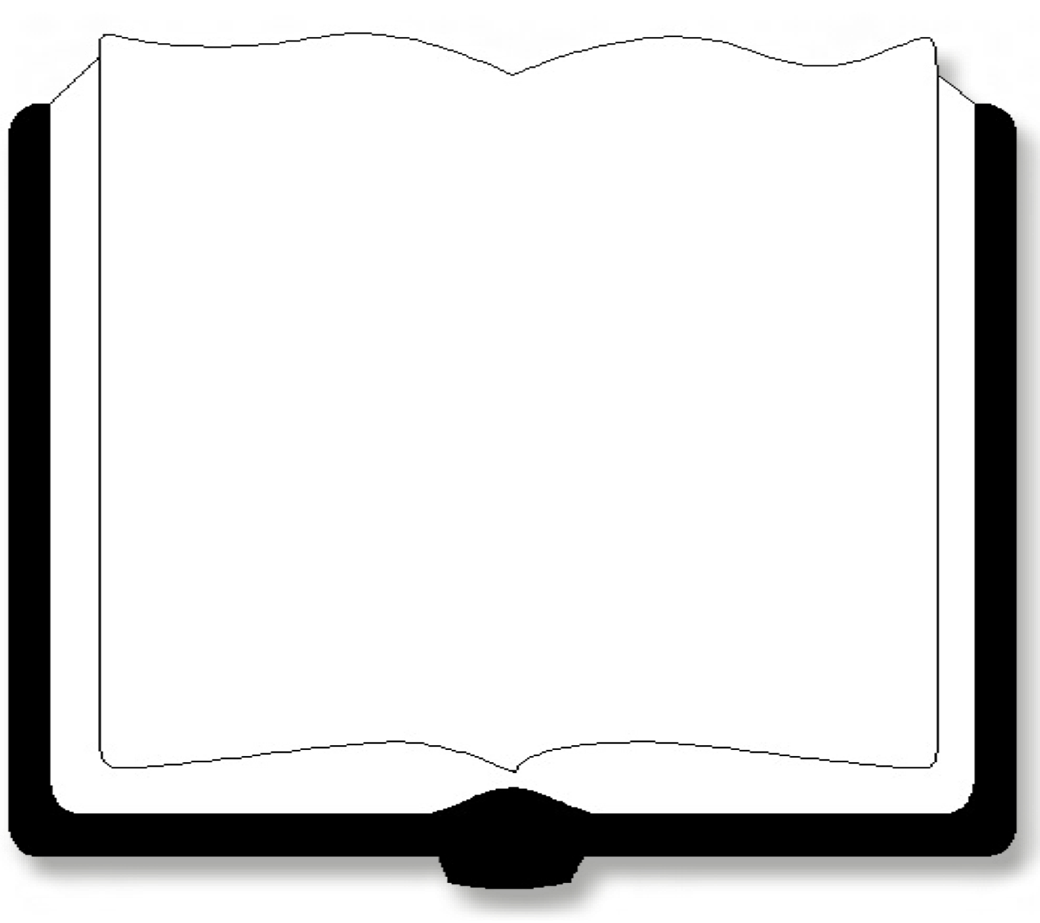 1 John 2:15-17 (NKJV)  
    Do not love the world or the things in the world. If anyone loves the world, the love of the Father is not in him. [16] For all that is in the world--the lust of the flesh, the lust of the eyes, and the pride of life--is not of the Father but is of the world. [17] And the world is passing away, and the lust of it; but he who does the will of God abides forever.
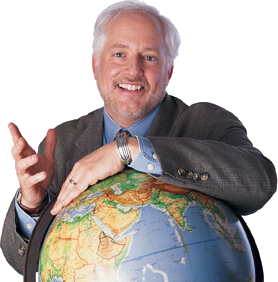 Don McClain
W. 65th St. church of Christ / March 15, 2009
5
Dealing With Worldliness
What Is Worldliness?
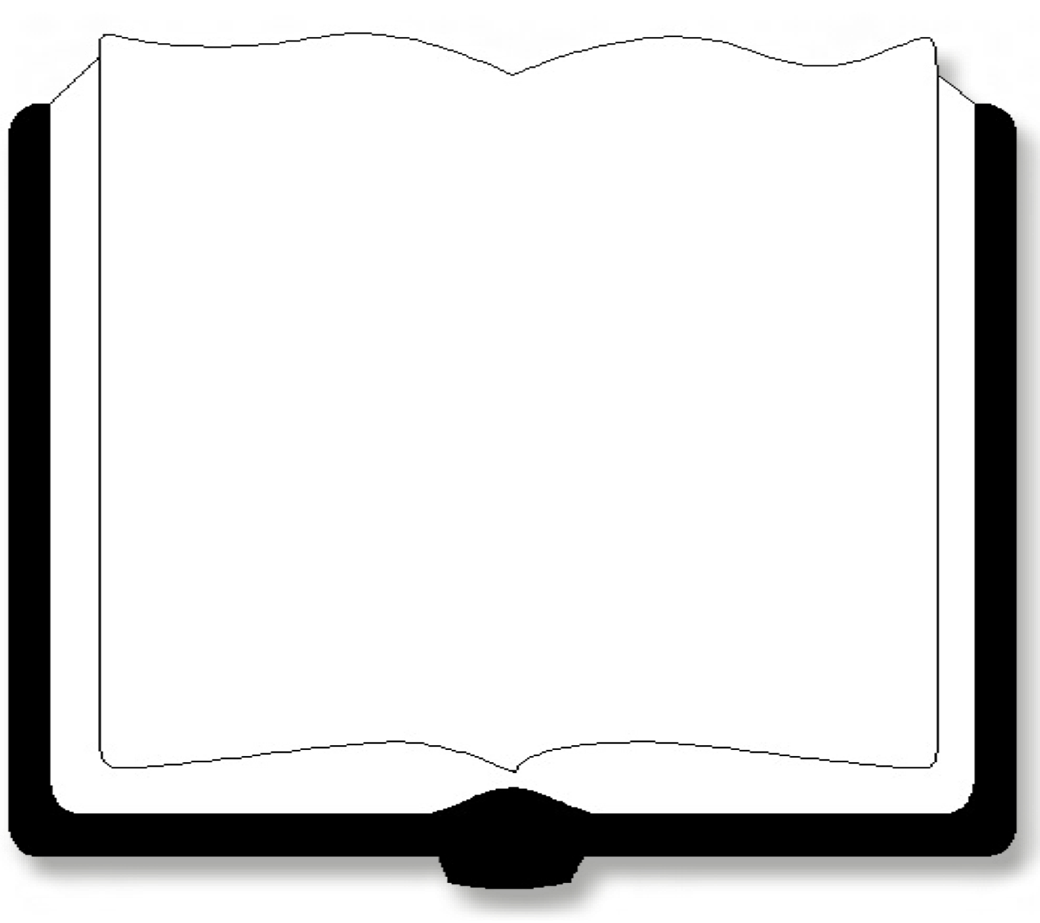 Galatians 5:19-21 (NKJV)  
    Now the works of the flesh are evident, which are: adultery, fornication, uncleanness, lewdness, [20] idolatry, sorcery, hatred, contentions, jealousies, outbursts of wrath, selfish ambitions, dissensions, heresies, [21] envy, murders, drunkenness, revelries, and the like; . . .
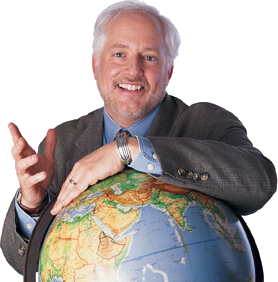 Don McClain
W. 65th St. church of Christ / March 15, 2009
6
Dealing With Worldliness
What Is Worldliness?
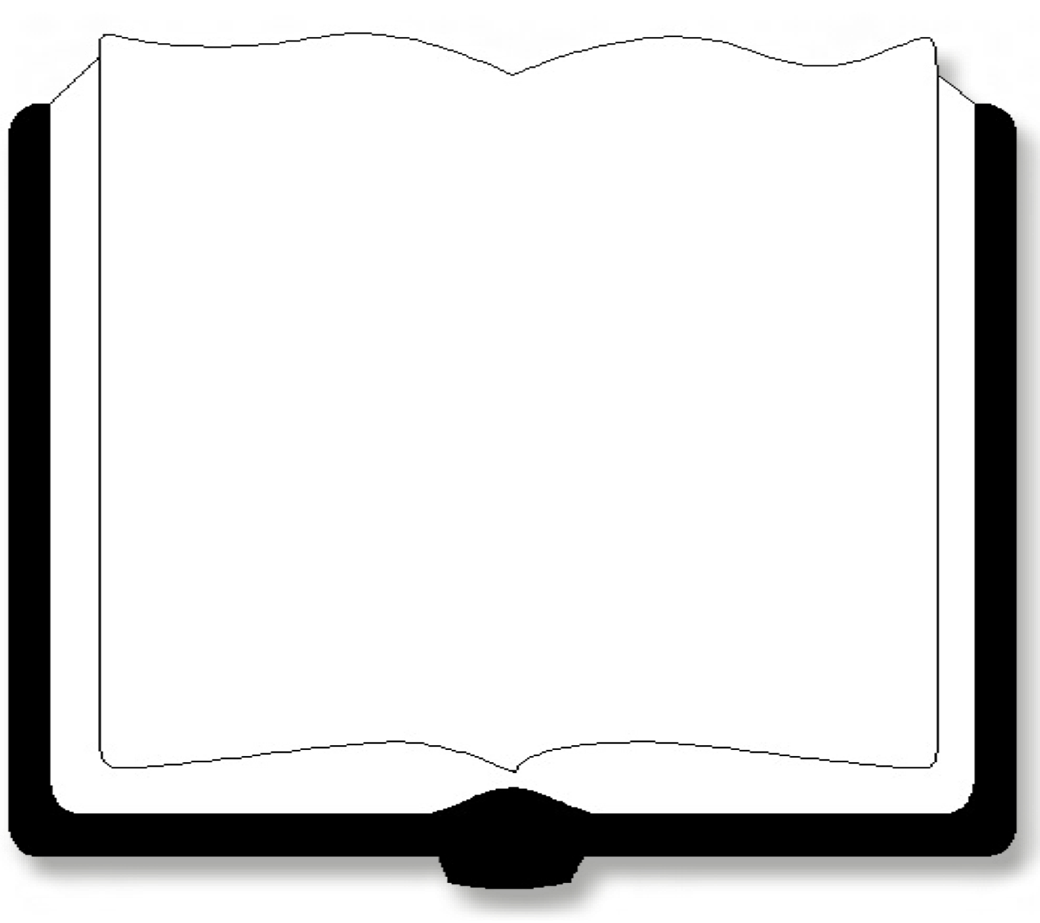 Participation in sin – sphere of iniquity
Given to a life of following passions
Living like the world – not separate
Living a life devoted to the temporal – a secular life - not spiritual
Ephes. 2:2 (NKJV)  
in which you once walked according to the course of this world, according to the prince of the power of the air, the spirit who now works in the sons of disobedience,
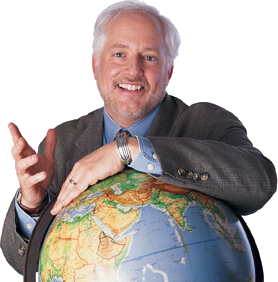 Don McClain
W. 65th St. church of Christ / March 15, 2009
7
Dealing With Worldliness
What Is Worldliness?
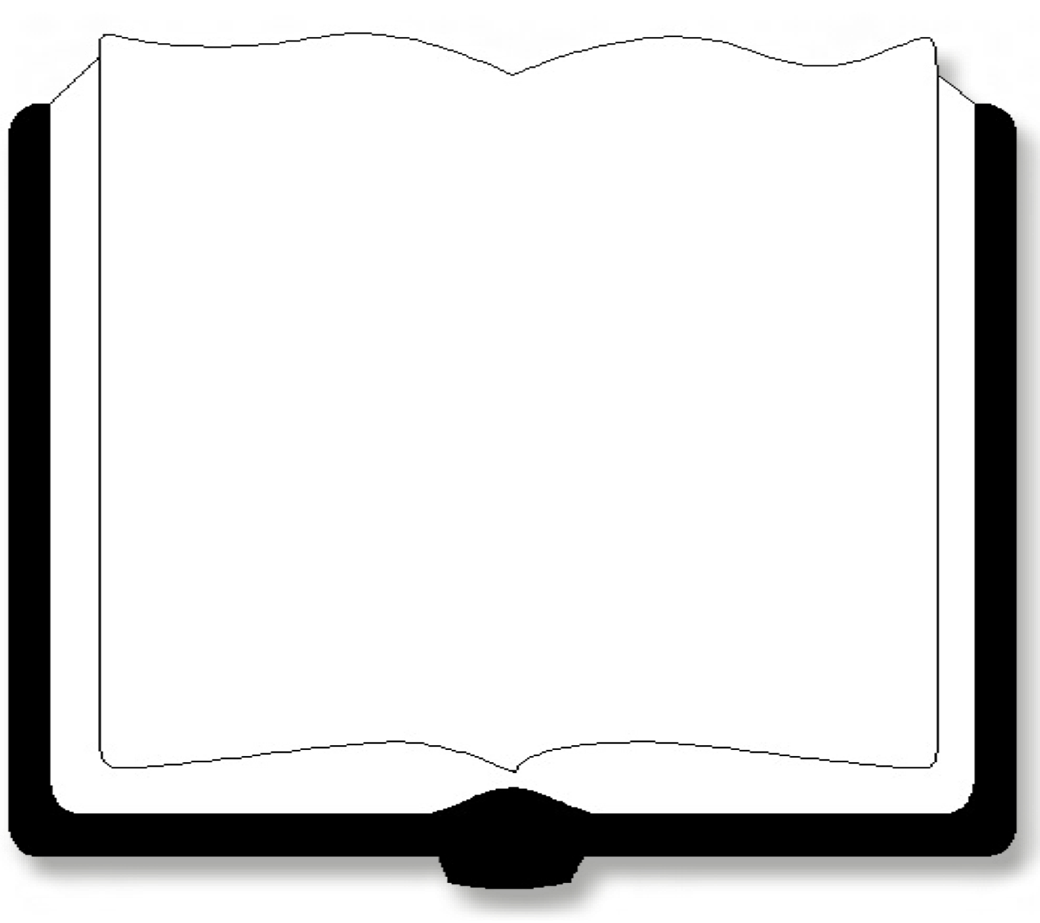 Participation in sin – sphere of iniquity
Given to a life of following passions
Living like the world – not separate
Living a life devoted to the temporal – a secular life - not spiritual
Romans 12:2 (NKJV)
2 And do not be conformed to this world, but be transformed by the renewing of your mind, that you may prove what is that good and acceptable and perfect will of God.
Don McClain
W. 65th St. church of Christ / March 15, 2009
8
Dealing With Worldliness
What Is Worldliness?
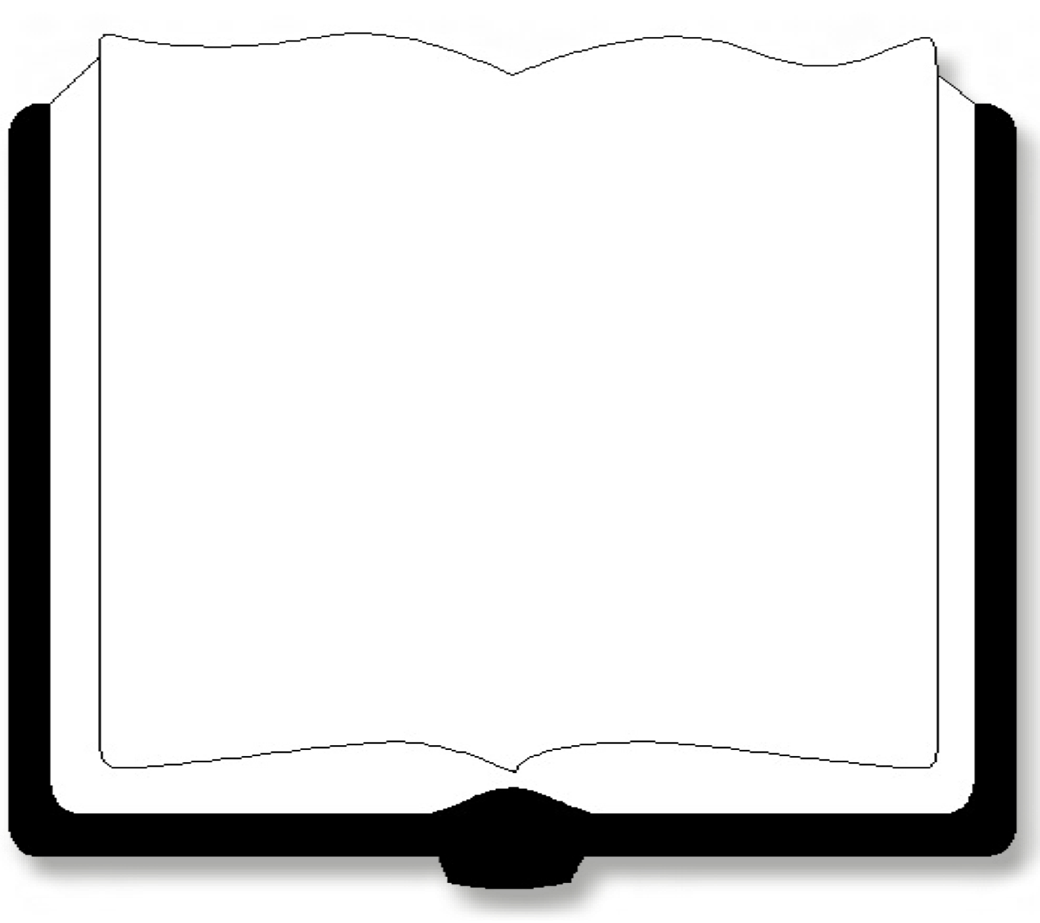 Participation in sin – sphere of iniquity
Given to a life of following passions
Living like the world – not separate
Living a life devoted to the temporal – a secular life - not spiritual
James 4:4 (NKJV)
4 Adulterers and adulteresses! Do you not know that friendship with the world is enmity with God? Whoever therefore wants to be a friend of the world makes himself an enemy of God.
Don McClain
W. 65th St. church of Christ / March 15, 2009
9
Dealing With Worldliness
What Is Worldliness?
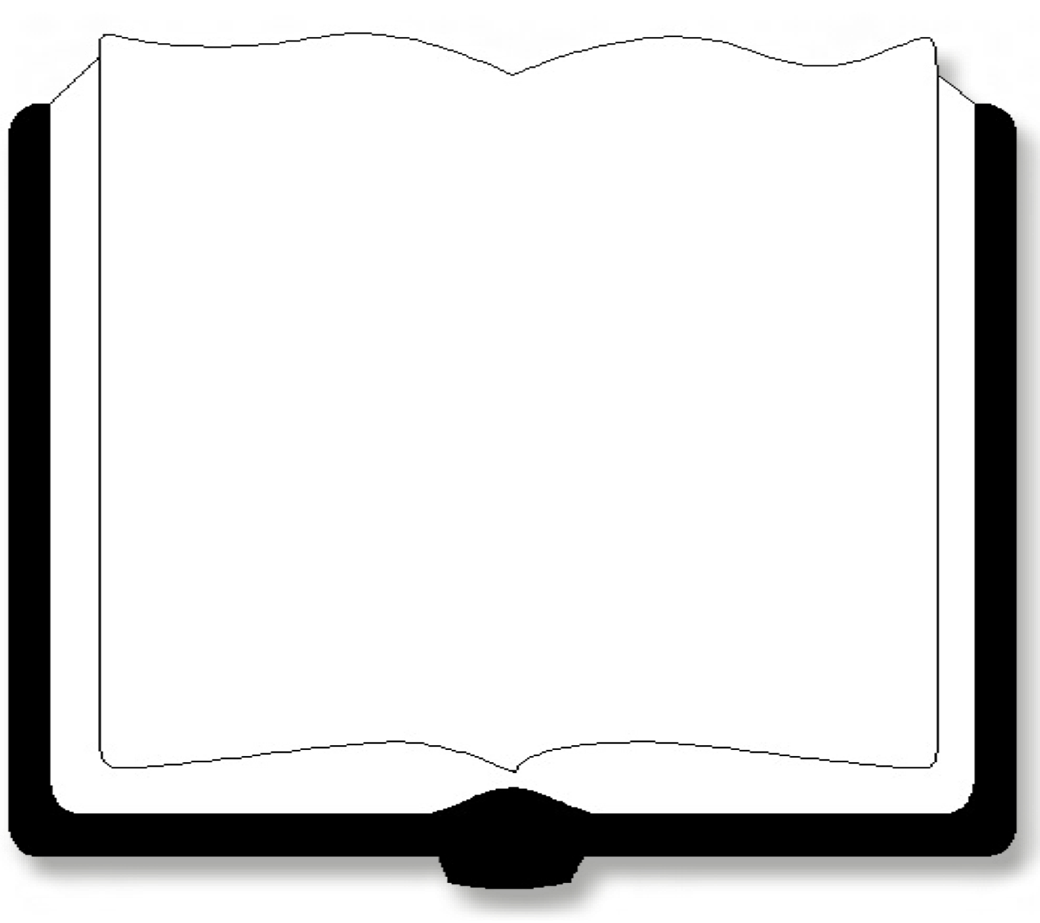 Participation in sin – sphere of iniquity
Given to a life of following passions
Living like the world – not separate
Living a life devoted to the temporal – a secular life - not spiritual
Romans 8:5-8 (NKJV) 5 For those who live according to the flesh set their minds on the things of the flesh, but those who live according to the Spirit, the things of the Spirit.  6 For to be carnally minded is death, but to be . . .
Don McClain
W. 65th St. church of Christ / March 15, 2009
10
Dealing With Worldliness
What Is Worldliness?
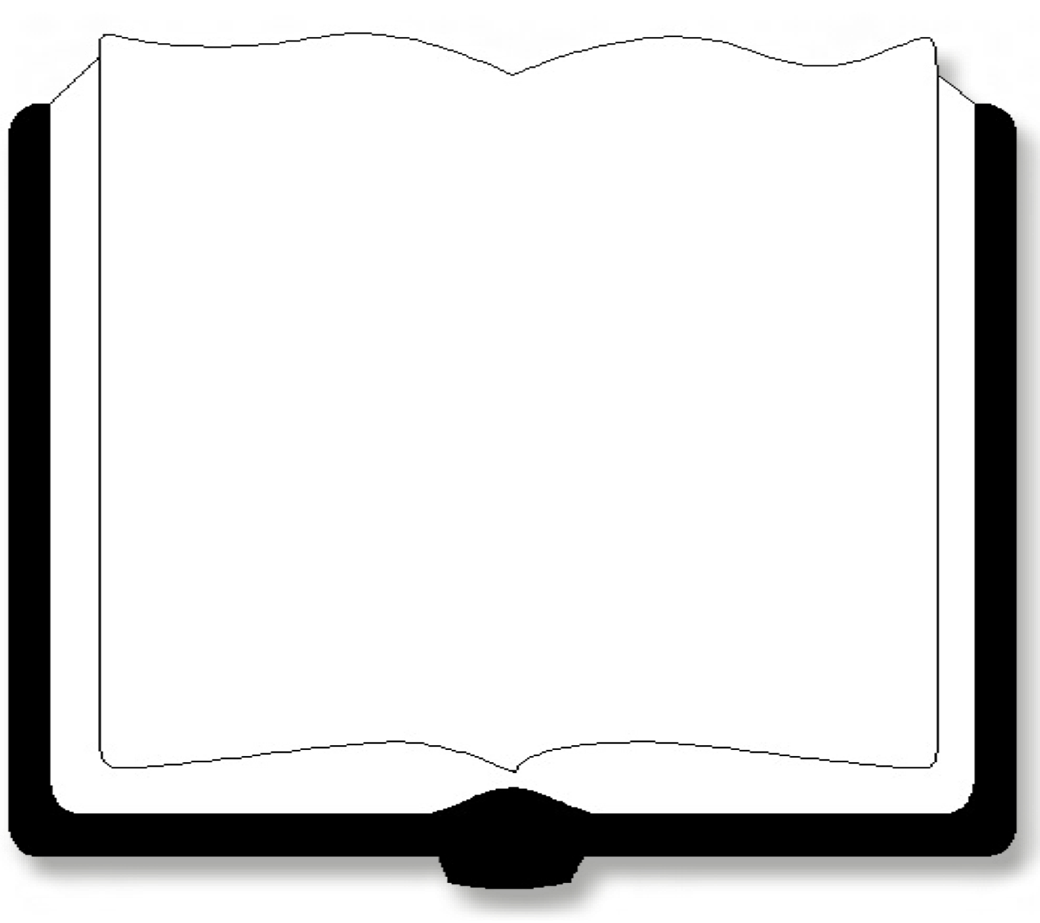 Participation in sin – sphere of iniquity
Given to a life of following passions
Living like the world – not separate
Living a life devoted to the temporal – a secular life - not spiritual
Romans 8:5-8 (NKJV) . . . spiritually minded is life and peace.  7 Because the carnal mind is enmity against God; for it is not subject to the law of God, nor indeed can be. 8 So then, those who are in the flesh cannot please God.
Don McClain
W. 65th St. church of Christ / March 15, 2009
11
Dealing With Worldliness
Manifestations of Worldliness
Drinking, Cursing, Gambling, Fornication, Immodesty,
Watching filth, Lying, Stealing, Materialism, etc.
A Person Can Be Worldly And not Drink & Curse
A Person Who 
Drinks & Curses Is Worldly
Don McClain
W. 65th St. church of Christ / March 15, 2009
12
Dealing With Worldliness
The Spirit It Has & Generates
1 John 2:15-17
Attitude towards the world – 
Attitude towards the worldly -
Attitude towards the word of God –
Attitude towards those who stand for truth –
Softness on Moral Questions – 1 Pet. 4:4; Jude 1:10
Softness on Preaching - Isa. 30:9-11; Jer. 5:30,31; 6:14; 2 Tim. 4:3,4
Don McClain
W. 65th St. church of Christ / March 15, 2009
13
Dealing With Worldliness
The Seriousness of Worldliness
Lose your influence - (Mat. 5:13,14; Rom. 2:24; Phili 2:15)
Hinders your worship – (Prov. 1:28,29; Mic. 3:4; Jn 9:31)
Hinders our race and growth - (Heb. 12:1-ff)
Desensitizes us to sin - (Eccl. 5:1; Rom 8:5; 1 Cor. 2:14)
Disfellowship  - (1 Cor. 5:1-13; 2 Thess. 3:6-15)
Heart becomes hardened - (Mat. 13:15; Heb. 3:8,13)
Suffer in this life - (Prov. 13:15; Jer. 2:19; Rom. 6:21)
Separates from God – (Isa. 59:1-2; Rom. 8:7,8; James 4:4)
Eternal damnation - (Rom. 6:23; Gal. 5:19-21; Rev. 21:8)
Don McClain
W. 65th St. church of Christ / March 15, 2009
14
Dealing With Worldliness
The Christian Way of Life
Not to continue to sin -     (Ps. 119:11; Rom. 6; 1 Jn 3:1-10)
Separate from world -       (2 Cor. 6:14-17)
Abstain from every form of evil - (1 Thes. 5:21,22)
Holy - (1 Pet. 1:15-16; 4:1-3)
Pure - (1 John 3:3)
Godly- (1 Tim. 2:9; 4:8)
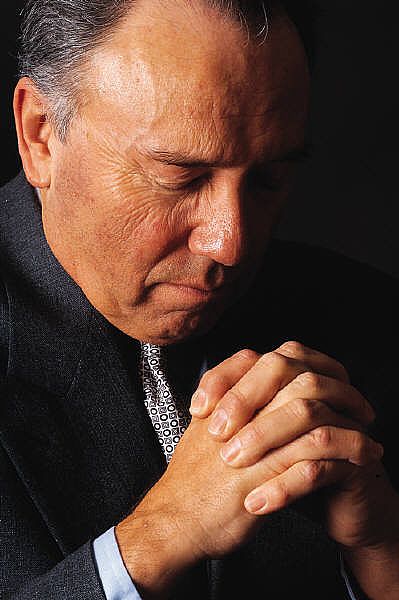 Don McClain
W. 65th St. church of Christ / March 15, 2009
15
Dealing With Worldliness
What Is Worldliness?
The Spirit It Has & Generates
Seriousness of Worldliness
Christian Life – In Contrast to Worldliness
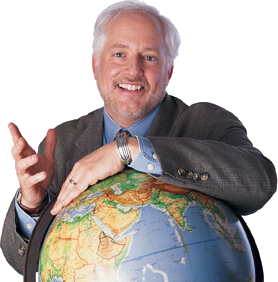 Don McClain
W. 65th St. church of Christ / March 15, 2009
16
Don McClain
W. 65th St. church of Christ / March 15, 2009